FDN03
Enabling People-Centric IT
Andrew Conway
Director Product Marketing
The Cloud OS Modern platform for the world’s apps
Transforms the datacenter
Empowers people-centric IT
CUSTOMER
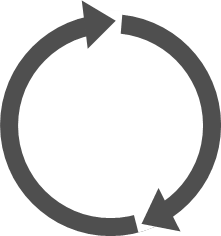 1
CONSISTENTPLATFORM
Unlocks insightson any data
Enables modern apps
WINDOWS AZURE
SERVICE PROVIDER
DEVELOPMENT
MANAGEMENT
DATA
IDENTITY
VIRTUALIZATION
Waves of Innovation
April 2012
June 2012
September 2012
December 2012
June 2013 Preview
User-centric application delivery
MDM via EAS
Unified management
MDM for Windows RT, Windows Phone 8, iOS
Mac OS X support
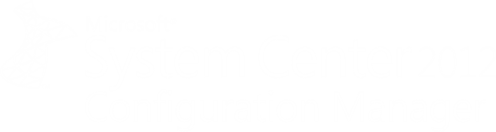 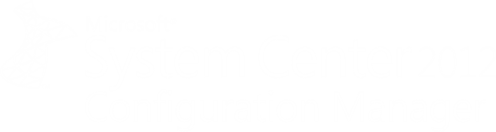 SP1
Comprehensive Settings Mgmt.
Company Portals
Certificate, VPN, Wi-Fi Provisioning
Selective Wipe
App sideloading  for iOS, EAS support
RDS and RDP8.0 improvements
Dynamic Access Control
DA/Remote Access
Work Folders
Workplace Join
Web Application Proxy
Aston MartinVideo
Apps
Today’s Challenges
Deploying and managing applications across platforms is difficult.
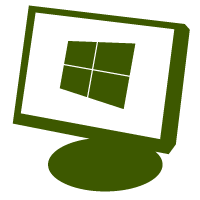 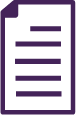 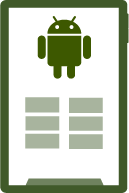 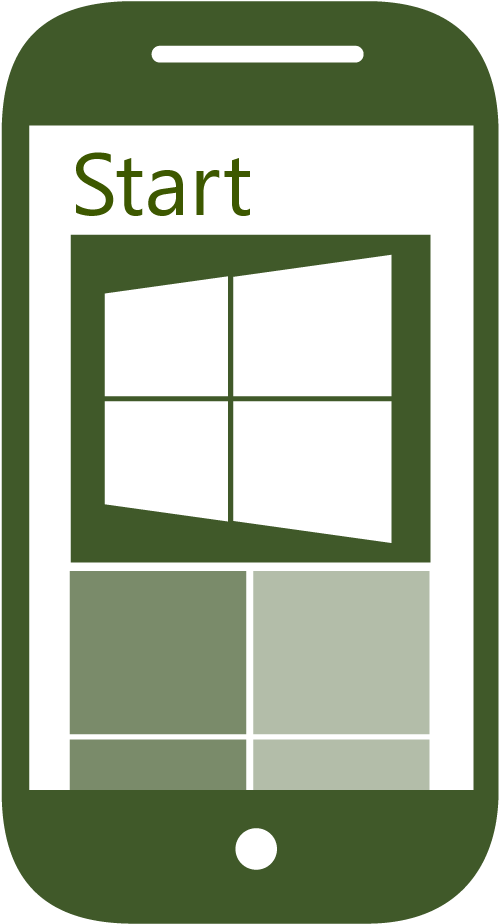 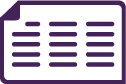 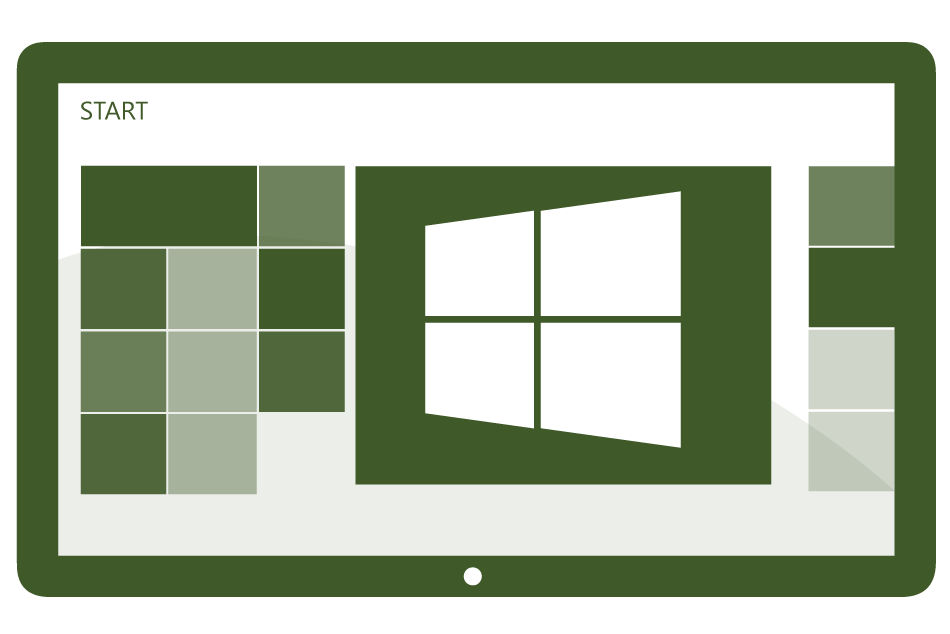 Devices
Users
Data
Users expect to be able to work in any location and have access to all their work resources.
The explosion of devices is eroding the standards-based approach to corporate IT.
Users need to be productive while maintaining compliance and reducing risk.
People-centric IT
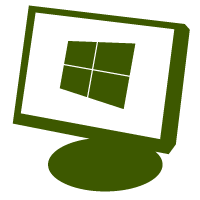 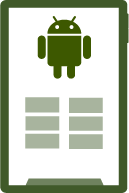 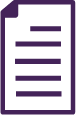 Empower users
Allow users to work on the devices of their choice and provide consistent access to corporate resources.
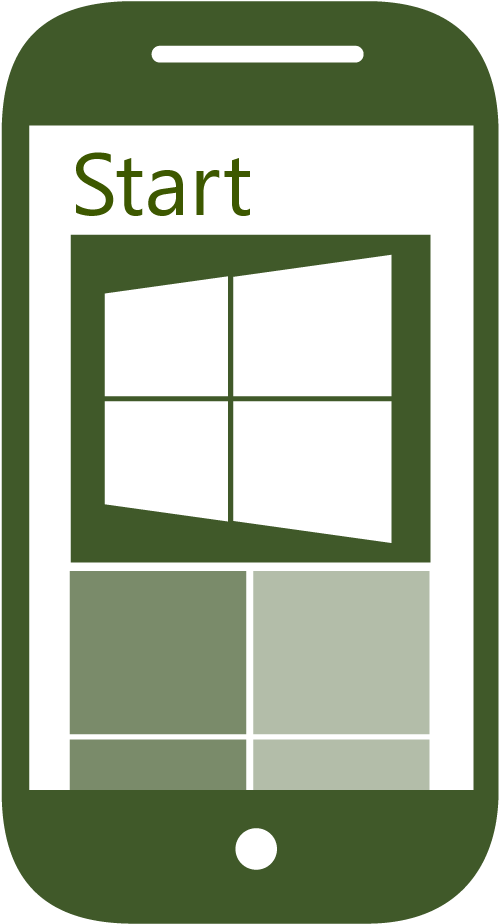 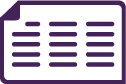 Unify your environment
Deliver a unified application and device management on-premises and in the cloud.
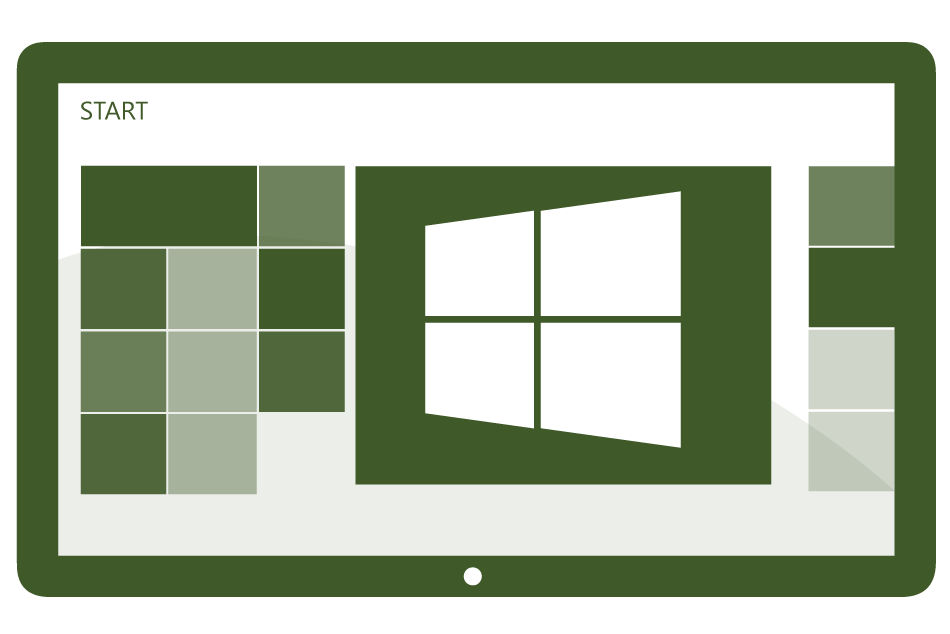 Apps
Data
Devices
Users
Protect your data
Help protect corporate information and manage risk.
Management.  Access.  Protection.
Empower Users
Enable consumerization of IT without compromising compliance
Consistent Company Portal experiences across devices

Simplified registration and enrollment

Automatic connection to internal resources
Empower UsersAllow users to work the device of their choice and provide consistent access to corporate resources
IT can publish desktop virtualization resources for access to centralized resources.
Users can work from anywhere on their devices with access to their corporate resources.
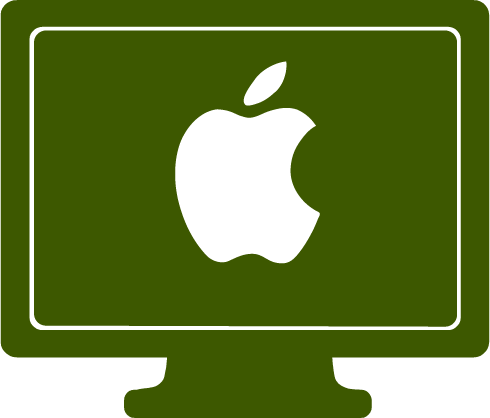 Users can enroll devices for access to the company portal for easy access to corporate applications.
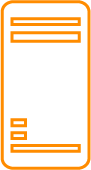 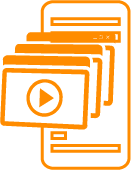 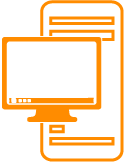 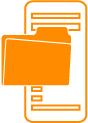 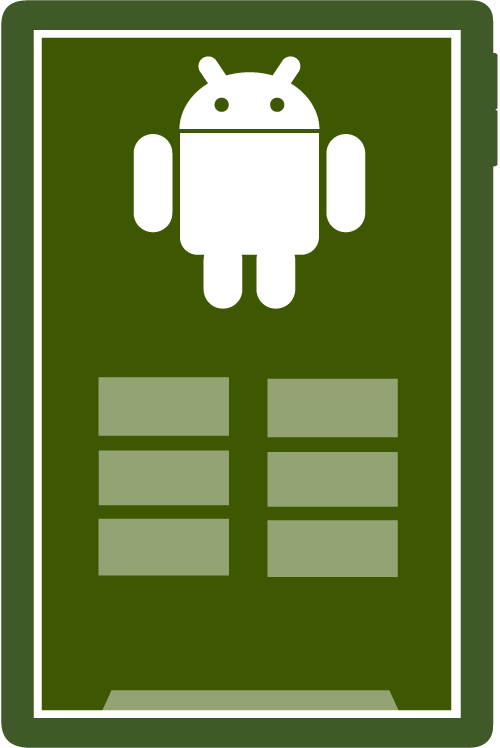 RD Gateway
Session host
VDI
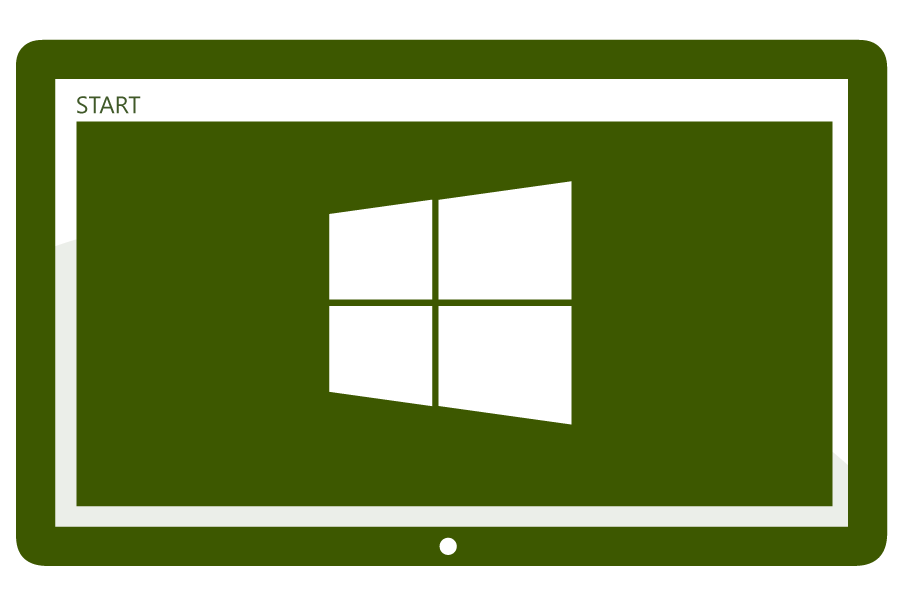 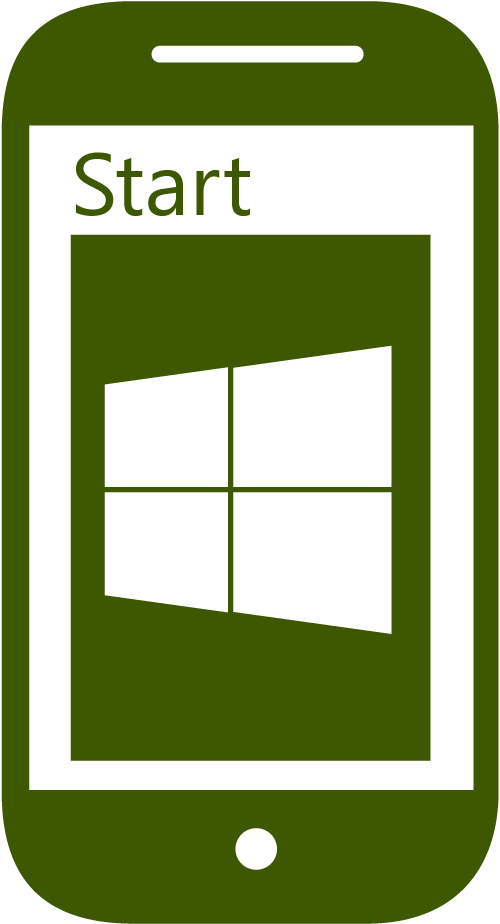 Files
Firewall
Web Apps
LOB Apps
Users can register devices for single sign-on and access to corporate data with Workplace Join.
IT can publish access to resources with the web application proxy based on device awareness and the users identity.
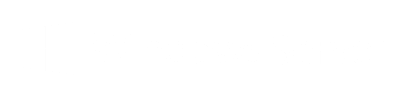 Active Directory
IT can provide seamless corporate access.
DemoEmpower Users
Paul Mayfield
Partner Program Manager
Unify Your Environment
Enable consumerization of IT without compromising compliance
Market-leading client management extended with cloud-based MDM

Simplified, user-centric application management 

Comprehensive settings management across platforms

Common identity across on-premises and in the cloud
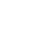 Unify Your EnvironmentDeliver comprehensive application and device management
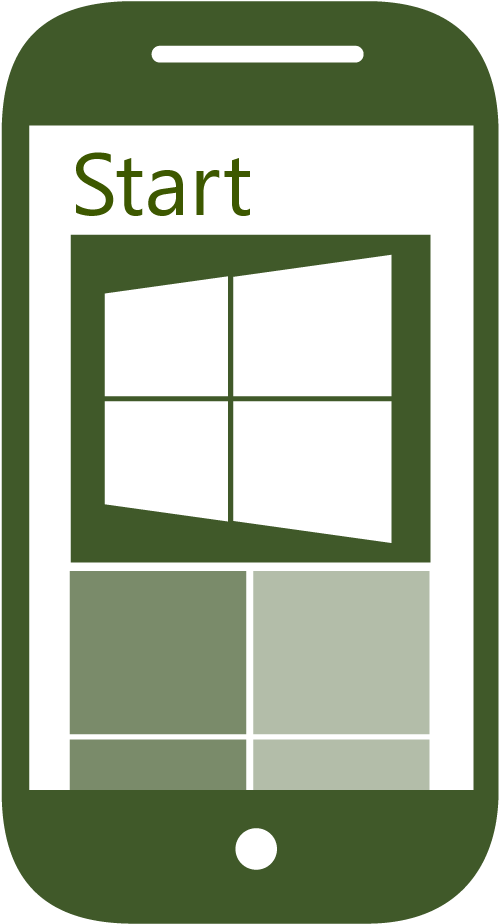 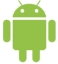 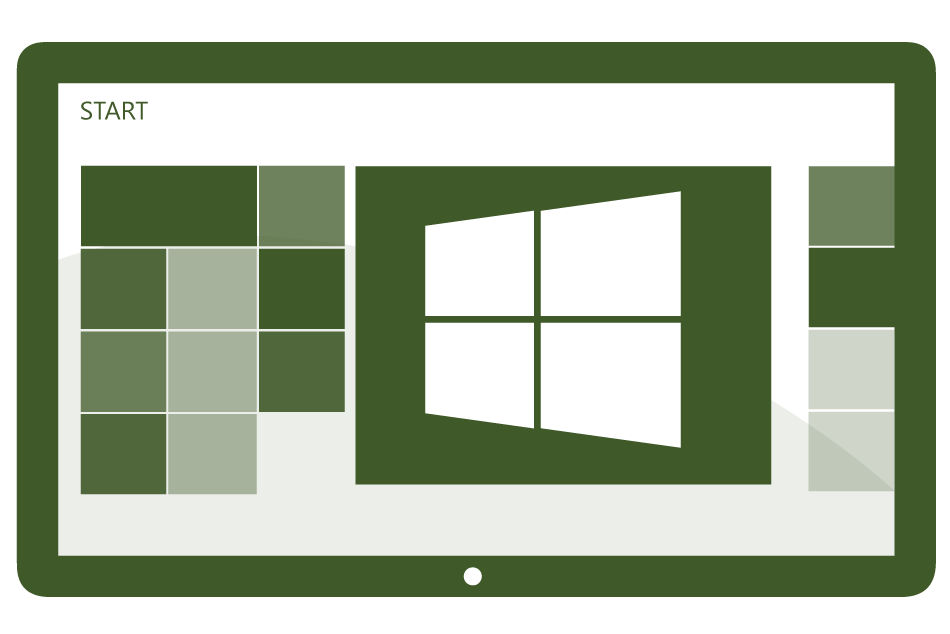 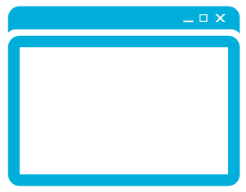 Single admin
console
Users
IT
Comprehensive settings management across platforms, including certificates, VPNs, and wireless network profiles
Unified infrastructure enables IT to manage devices “where they live”
IT can manage the device and application lifecycle
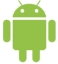 DemoUnify Your Environment
Dilip Radhakrishnan
Senior Program Manager
Protect Your Data
Enable consumerization of IT without compromising compliance
Policy-based access control to corporate applications and data

Increased security through multi-factor authentication

Selective wipe of corporate apps and data to protect information
Protect Your DataHelp protect corporate information and manage risk
Desktop Virtualization
IT can provide a secure and familiar solution for users to access sensitive corporate data from anywhere with VDI and RemoteApp technologies.
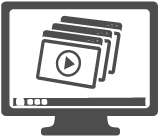 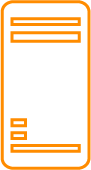 Centralized Data
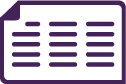 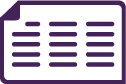 Devices
RD Gateway
VDI
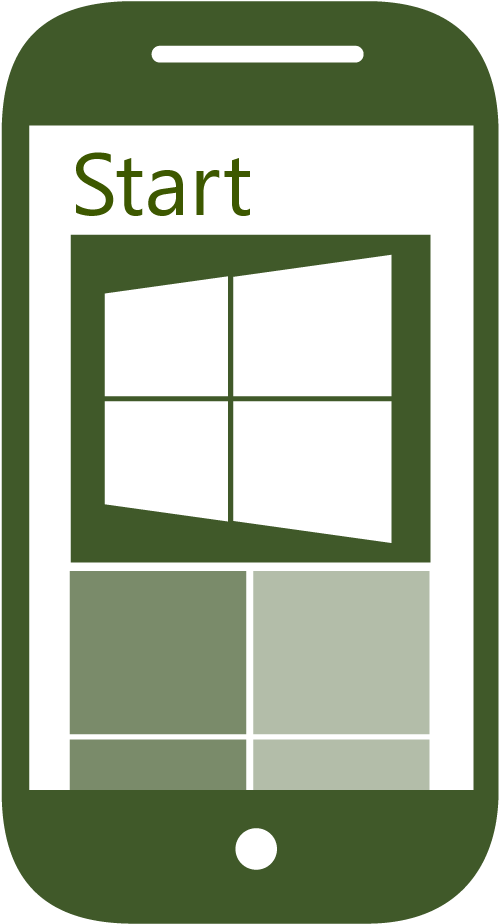 Access
Policy
Session
 host
Files
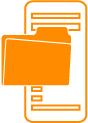 Users can access corporate data regardless of device or location with Work Folders for data sync and desktop virtualization for centralized applications.
LOB Apps
Distributed Data
Web Apps
IT can publish resources using the web application proxy and create business-driven access policies with multi-factor authentication based on the content being accessed.
IT can audit user access to information based on central audit policies.
DemoProtect Your Data
Sam Devasahayam
Principal Program Manager
People-centric IT Solution
Enable consumerization of IT without compromising compliance
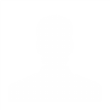 Consistent Company Portal experiences across devices
Simplified registration and enrollment
Automatic connection to internal resources
empower users
Market-leading client management extended with cloud-based MDM
Simplified, user-centric application management 
Comprehensive settings management across platforms
Common identity across on-premises and in the cloud
unify your environment
Policy-based access control to corporate applications and data
Increased security through multi-factor authentication
Selective wipe of corporate apps and data to protect  information
protect your data
Related content
Breakout Sessions
For More Information
System Center 2012 Configuration Manager
http://technet.microsoft.com/en-us/evalcenter/hh667640.aspx?wt.mc_id=TEC_105_1_33

Windows Intune
http://www.microsoft.com/en-us/windows/windowsintune/try-and-buy

Windows Server 2012 
http://www.microsoft.com/en-us/server-cloud/windows-server
More Resources:
microsoft.com/workstylemicrosoft.com/server-cloud/user-device-management
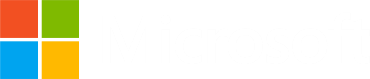 Resources
Learning
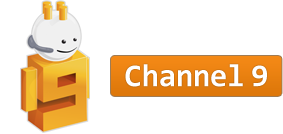 Sessions on Demand
Microsoft Certification & Training Resources
http://channel9.msdn.com/Events/TechEd
www.microsoft.com/learning
msdn
TechNet
Resources for IT Professionals
Resources for Developers
http://microsoft.com/technet
http://microsoft.com/msdn
Complete an evaluation on CommNet and enter to win!
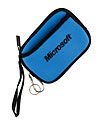 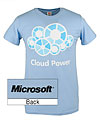 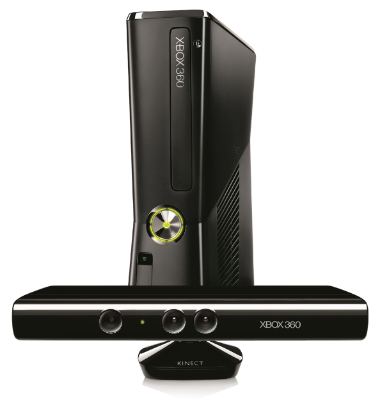 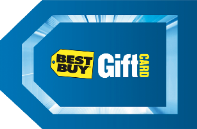 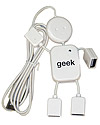 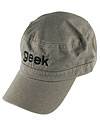 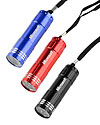 Required Slide 
*delete this box when your slide is finalized

Your MS Tag will be inserted here during the final scrub.
Evaluate this session
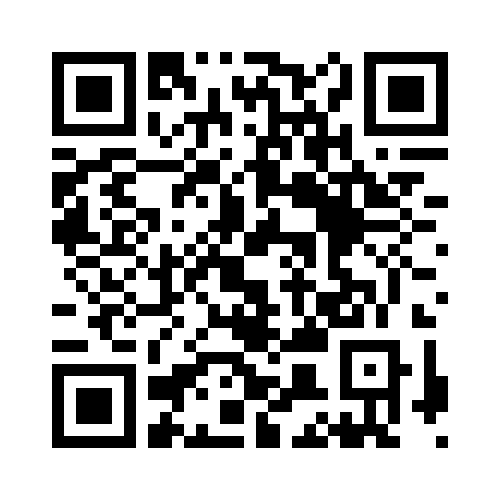 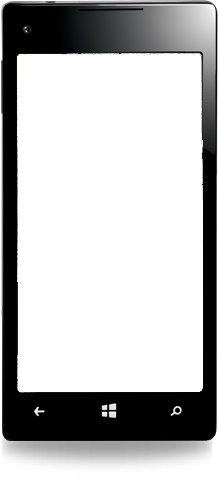 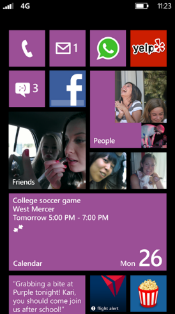 Scan this QR code to evaluate this session and be automatically entered in a drawing to win a prize
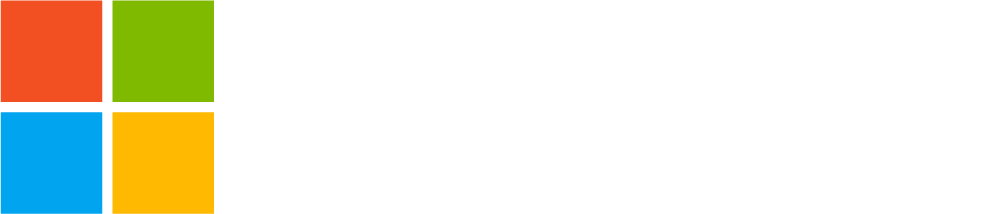 © 2013 Microsoft Corporation. All rights reserved. Microsoft, Windows and other product names are or may be registered trademarks and/or trademarks in the U.S. and/or other countries.
The information herein is for informational purposes only and represents the current view of Microsoft Corporation as of the date of this presentation.  Because Microsoft must respond to changing market conditions, it should not be interpreted to be a commitment on the part of Microsoft, and Microsoft cannot guarantee the accuracy of any information provided after the date of this presentation.  MICROSOFT MAKES NO WARRANTIES, EXPRESS, IMPLIED OR STATUTORY, AS TO THE INFORMATION IN THIS PRESENTATION.